МУНИЦИПАЛЬНОЕ БЮДЖЕТНОЕ ДОШКОЛЬНОЕ ОБРАЗОВАТЕЛЬНОЕ УЧРЕЖДЕНИЕ 
(ЯСЛИ - САД) №1 «РОМАШКА» МУНИЦИПАЛЬНОГО ОБРАЗОВАНИЯ 
ГОРОДСКОЙ ОКРУГ КРАСНОПЕРЕКОПСК РЕСПУБЛИКИ КРЫМ
Презентация 
к конкурсу чтецов
«Россия – Родина моя»
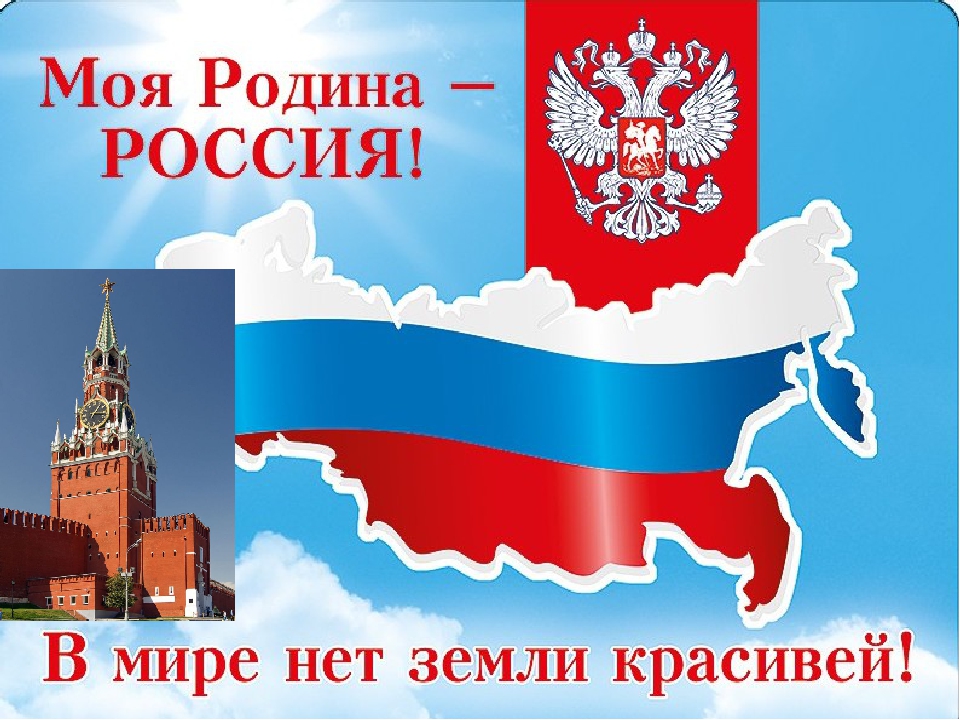 Подготовила воспитатель:
Харченко Елена Александровна
НИНА КИЯЧИК
КАК РОССИЯ ХОРОША!
Ах, как Россия хороша!Как широки её просторы,
Как величавы реки, горы.
И как проста её душа…
«Ах, как Россия хороша!»
А эти русские леса…
Тайга угрюмая, медведи…
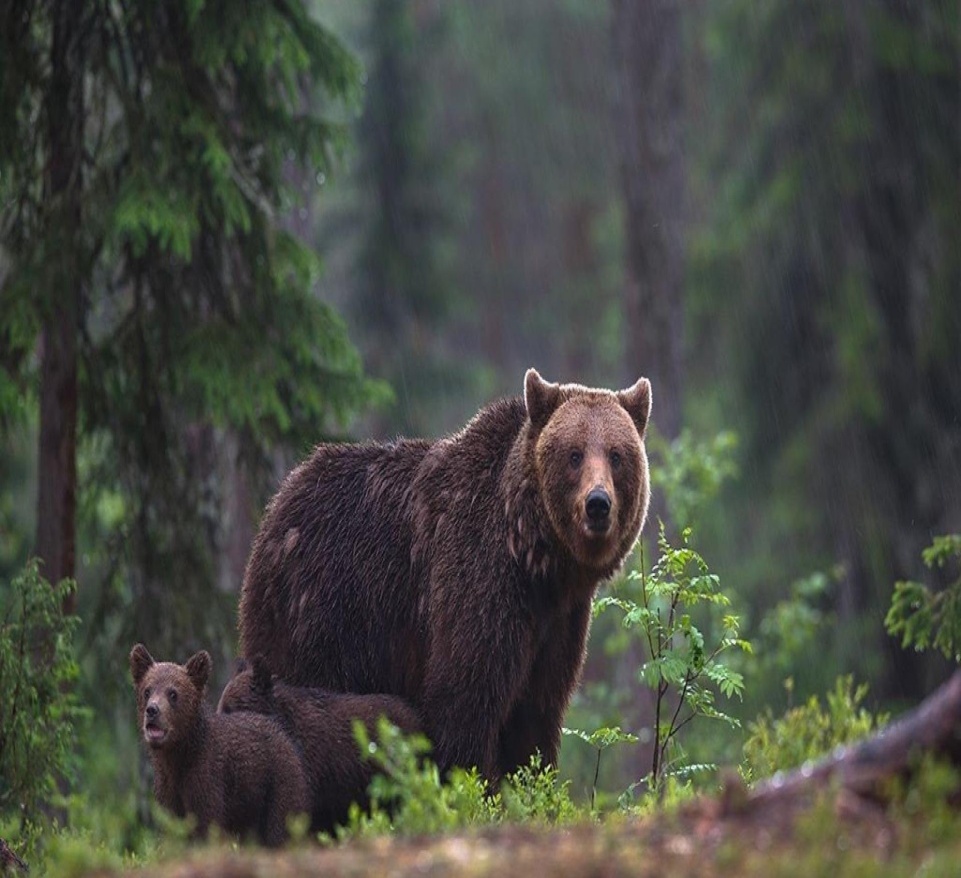 Не обойдёшь и не объедешь,то, что прикрыли небеса.
Ах, эта чудная краса
А русский люд ? - Умён и красен.Когда спокоен - безопасен,..набравший силу не спеша.Свободная его душа!
Во всём Россия хороша.
Здесь с детских лет всех учат знать: -МЫ НЕ РАБЫ! 
И цель нам Ясна!России жить и процветатьмогучей, мудрой и прекрасной.Великая её душа!
Ах, как Россия хороша!
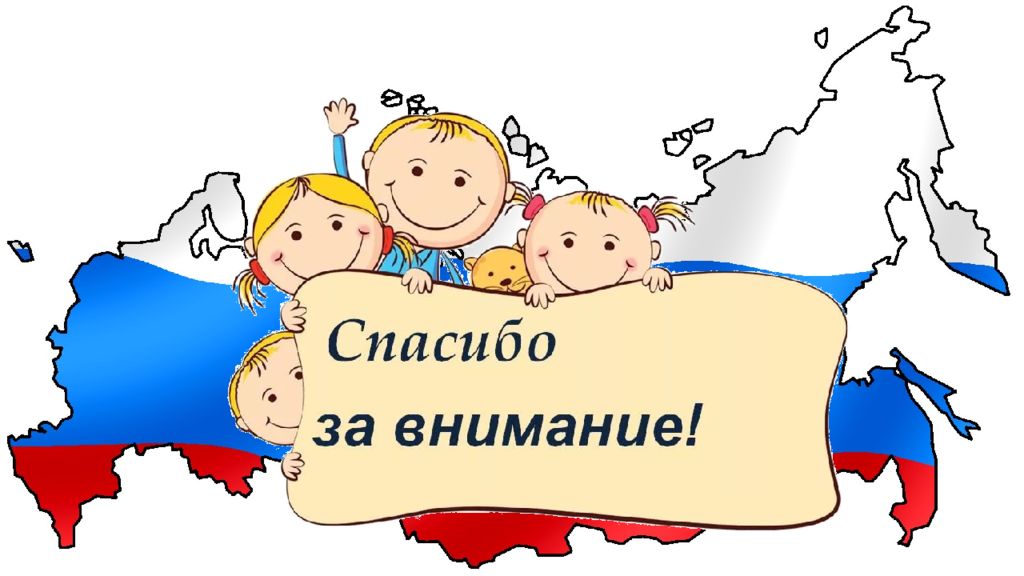